邹潇霄    杭州外国语学校  ·  英语教师
从教11年，工作勤勉踏实，热爱教育工作。连续多年被评为校“优秀教育工作者”、“教坛新秀”等荣誉。努力钻研英语课堂教学，撰写发表多篇论文并获奖。
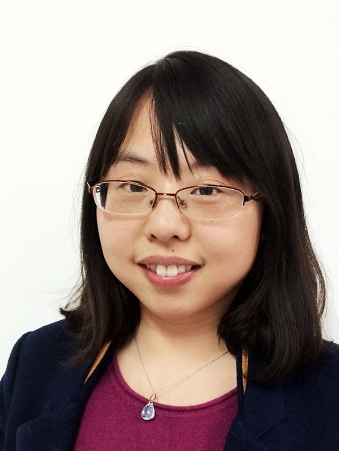 2017年浙江省初中英语课堂教学评比一等奖。
2015年参加杭州电视台“名师公开课”录制。
2011-2013年作为“孔子课堂”教师在美国教学，并取得美国教师资格证。
G---O---O---D   
M---O---R---N---I---N---G ~
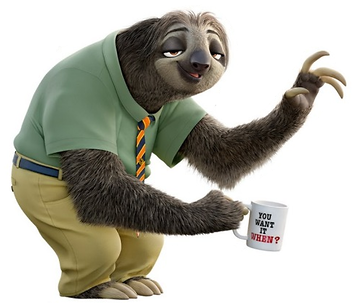 Xiaoxiao Zou
Hangzhou Foreign Languages School
What is my favorite movie?A. Cars                        B. Zootopia

What is my favorite animal?A. Rabbits.                          B. Cats.

Which university did I visit this October?A. Princeton University (普林斯顿大学)B. Oxford University (牛津大学)

What did my student lose in this trip?A. A phone			B. A wallet
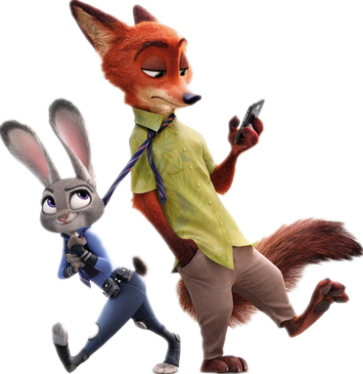 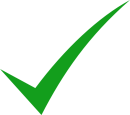 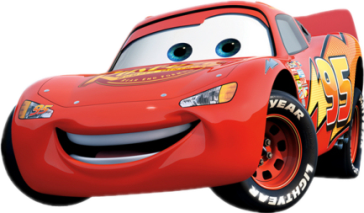 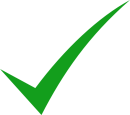 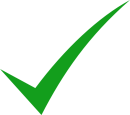 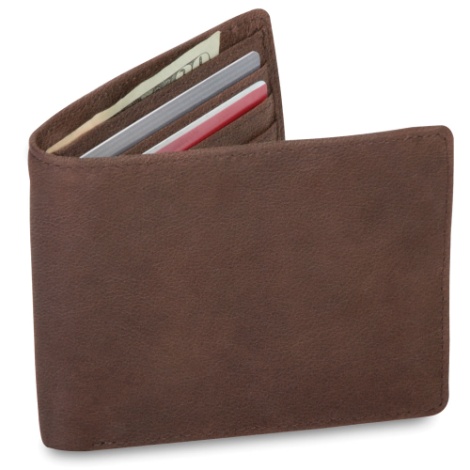 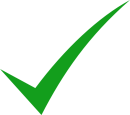 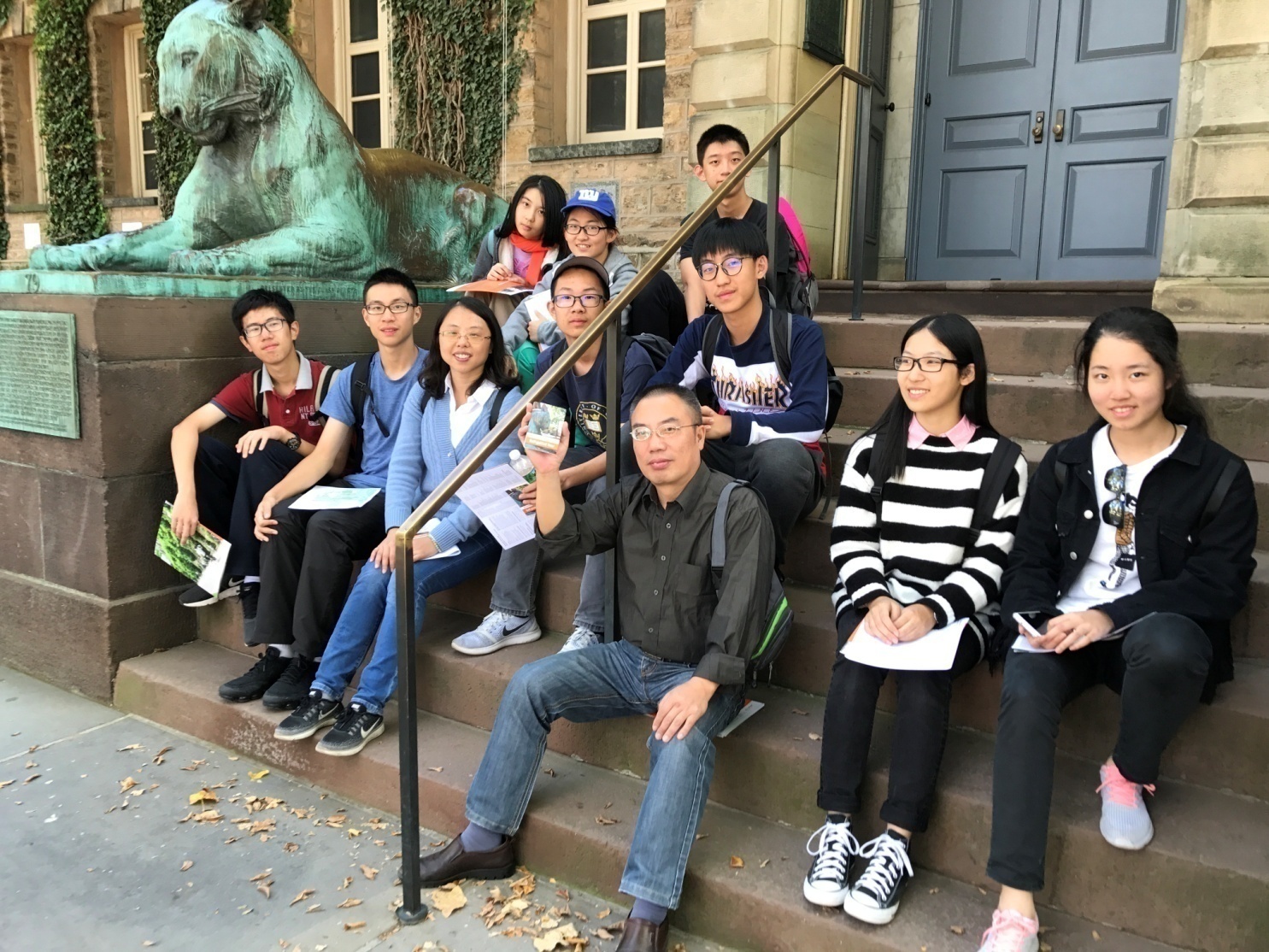 What can we do?
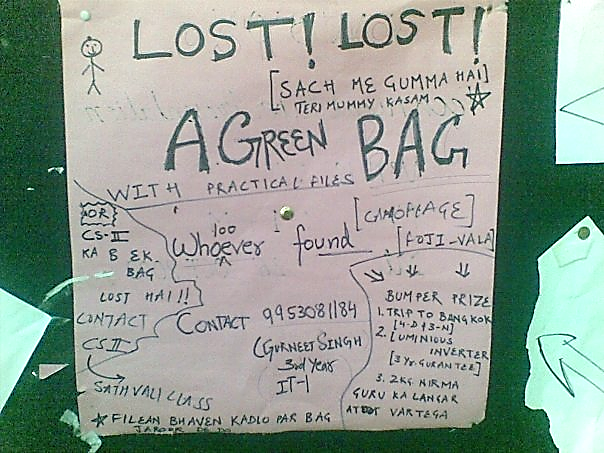 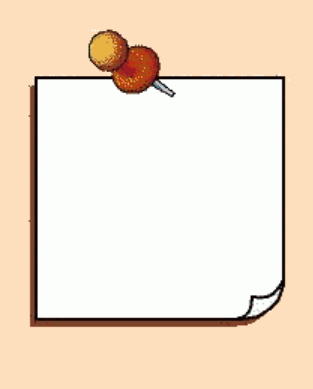 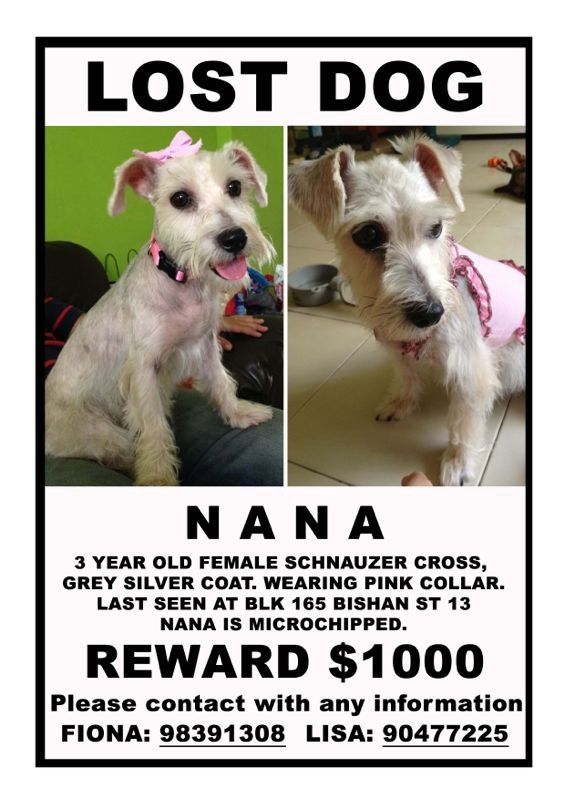 LOST
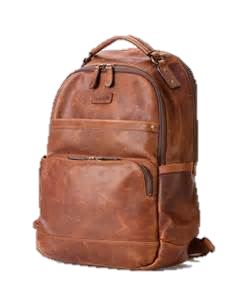 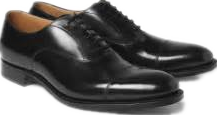 leather backpack
leather shoes
Compare
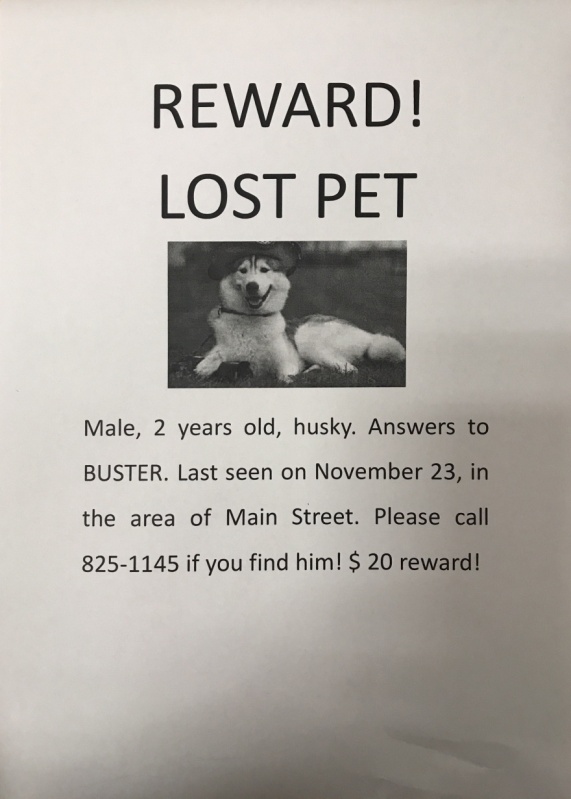 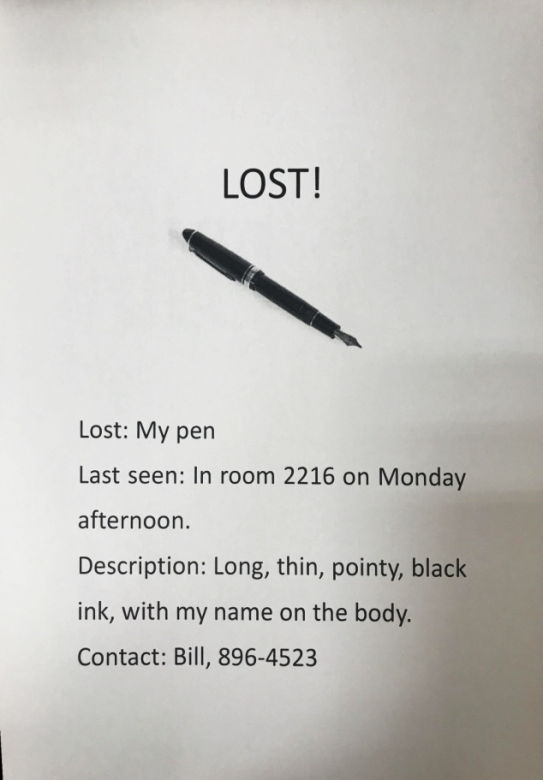 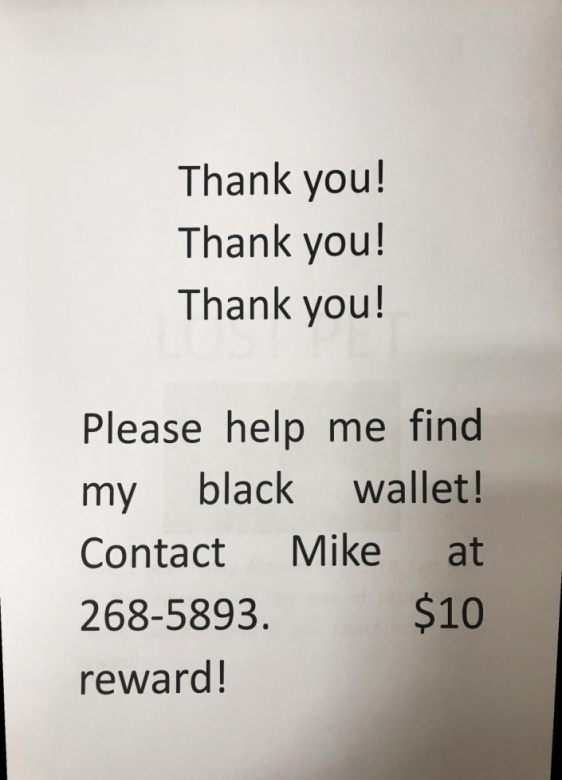 material
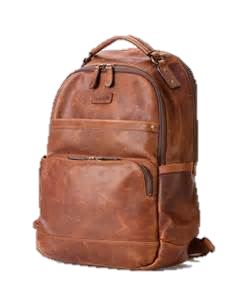 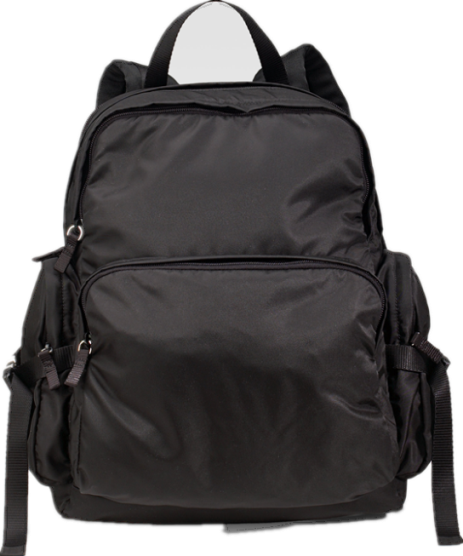 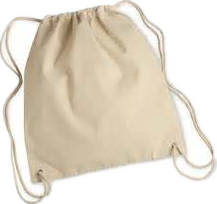 leather
cloth
nylon (尼龙)
brand
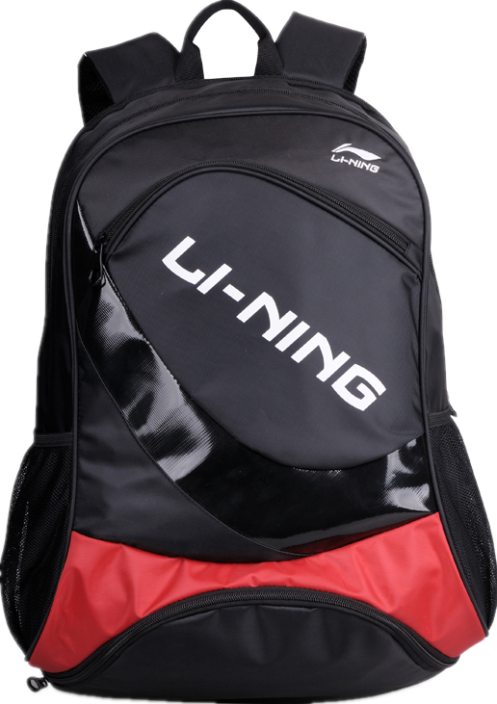 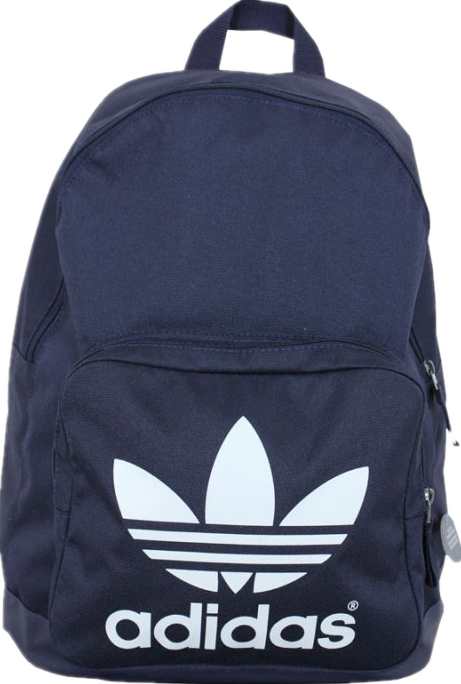 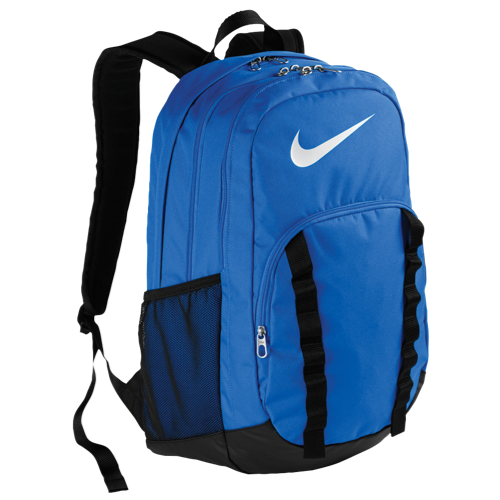 other features
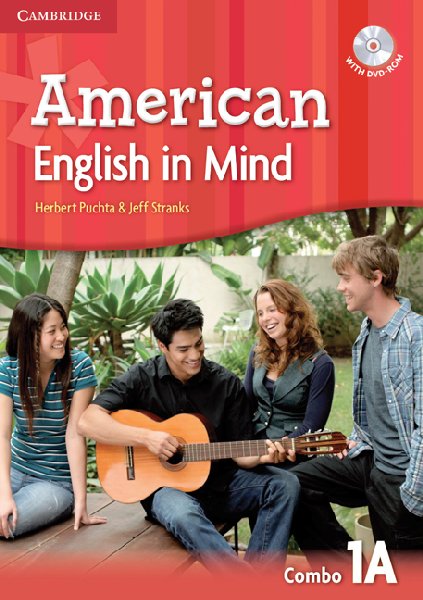 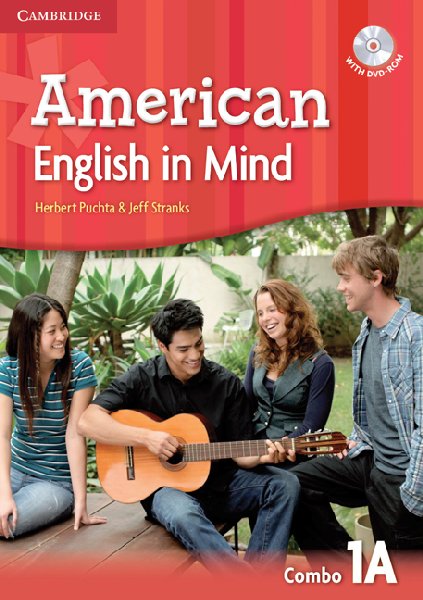 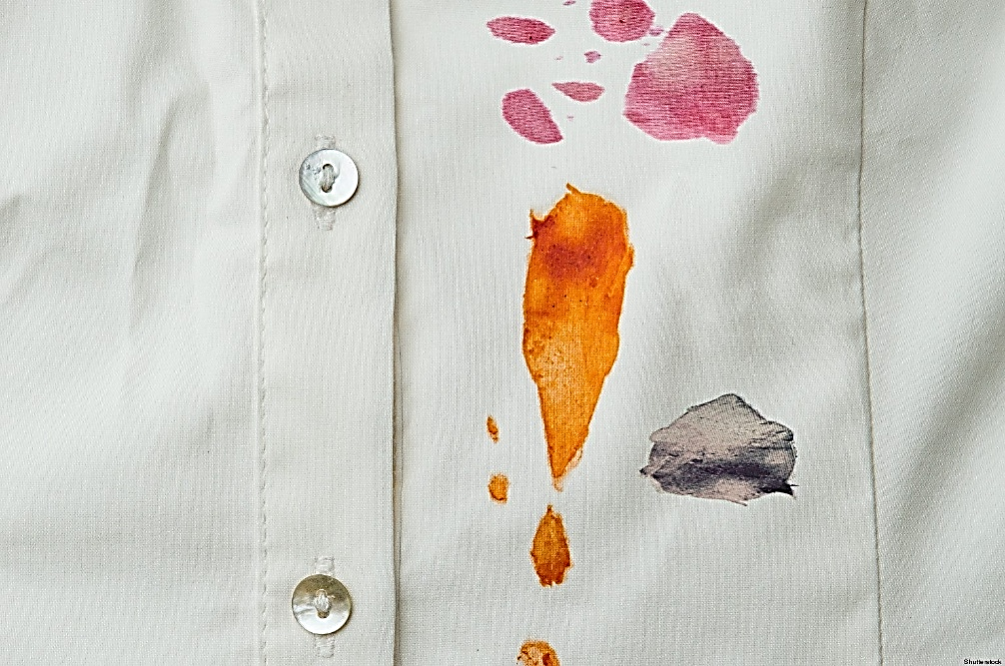 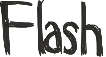 personal information
stain on clothes
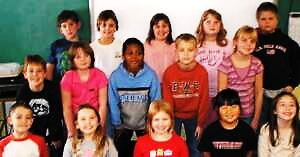 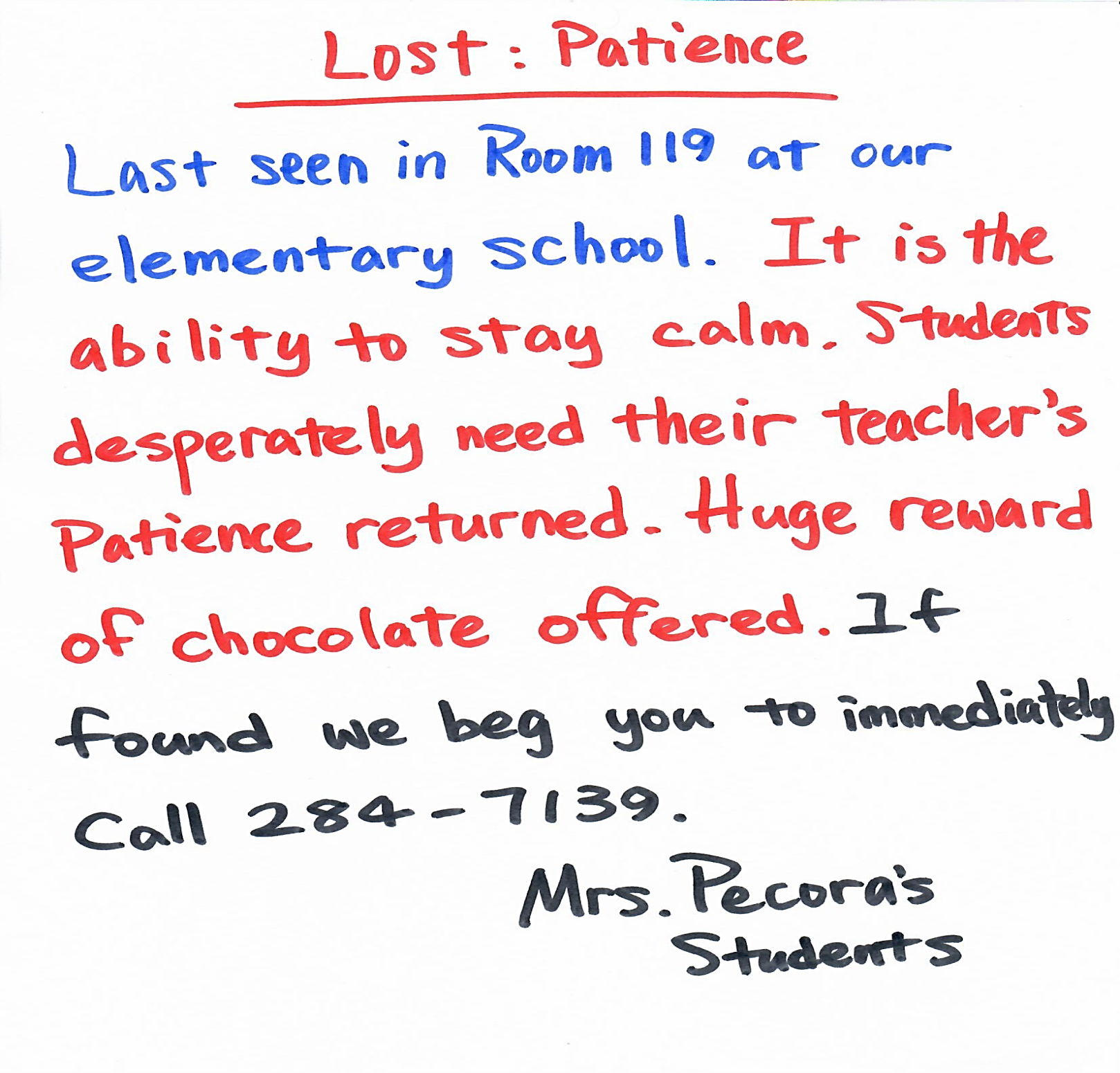 patience 耐心
confidence 信心
friendship
…
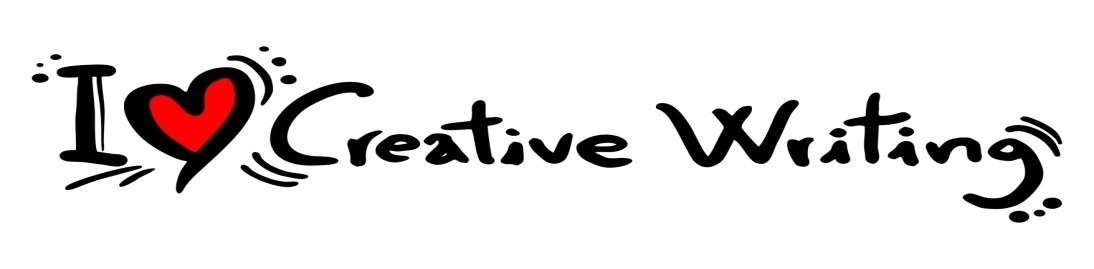 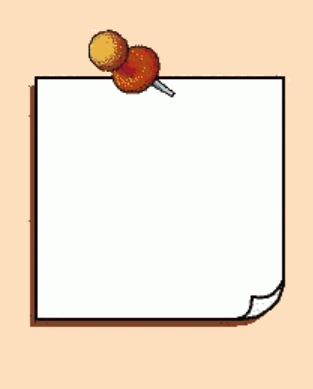 Write a lost notice.
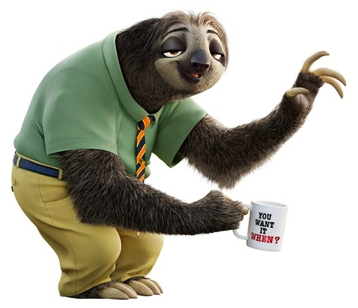 LOST
My partner’s writing
             covers key elements.    	  has detailed description.    	  is brief and to the point.    	  is eye-catching.
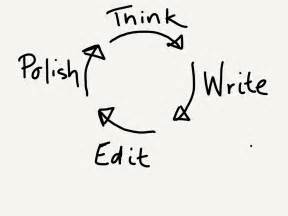 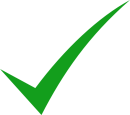 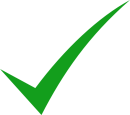 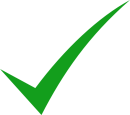 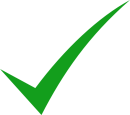 Where should we put the lost notice?
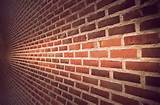 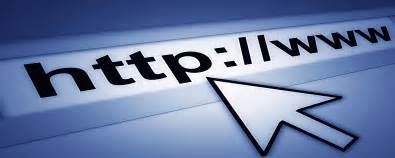 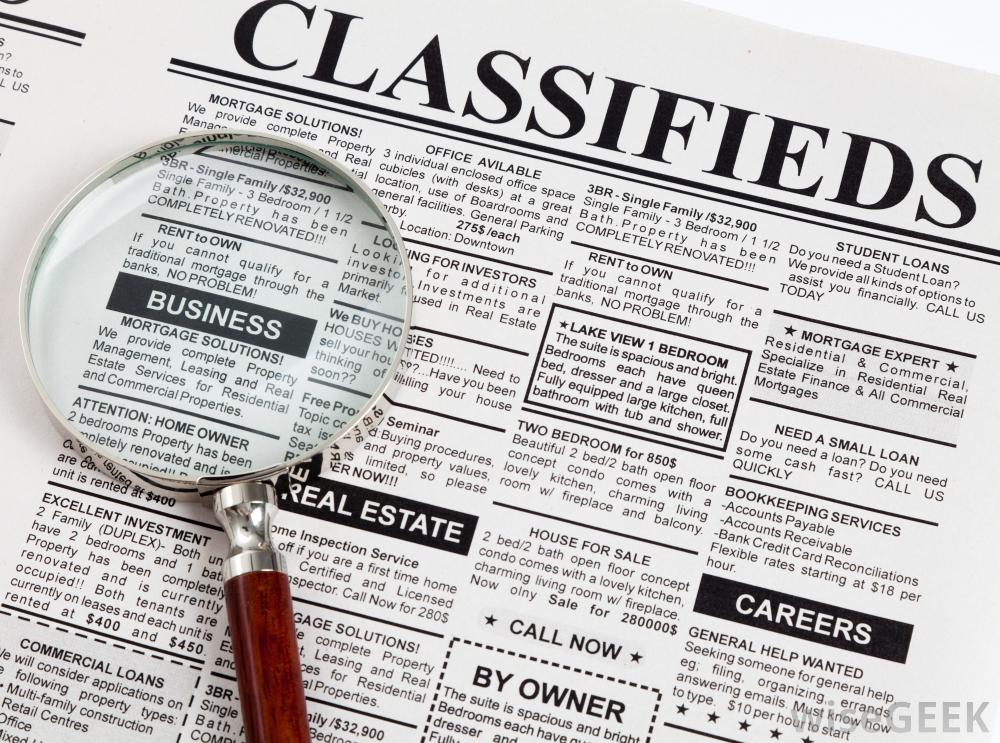 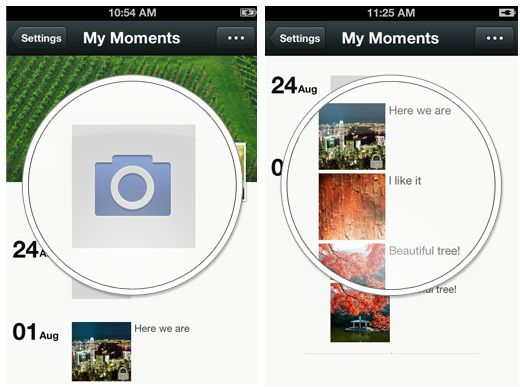 Homework
Revise and improve your writing, and email it to:
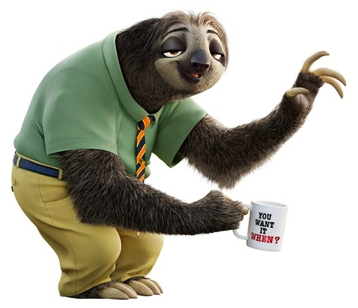 creativewriting123@163.com
G---O---O---D---B---Y---E~